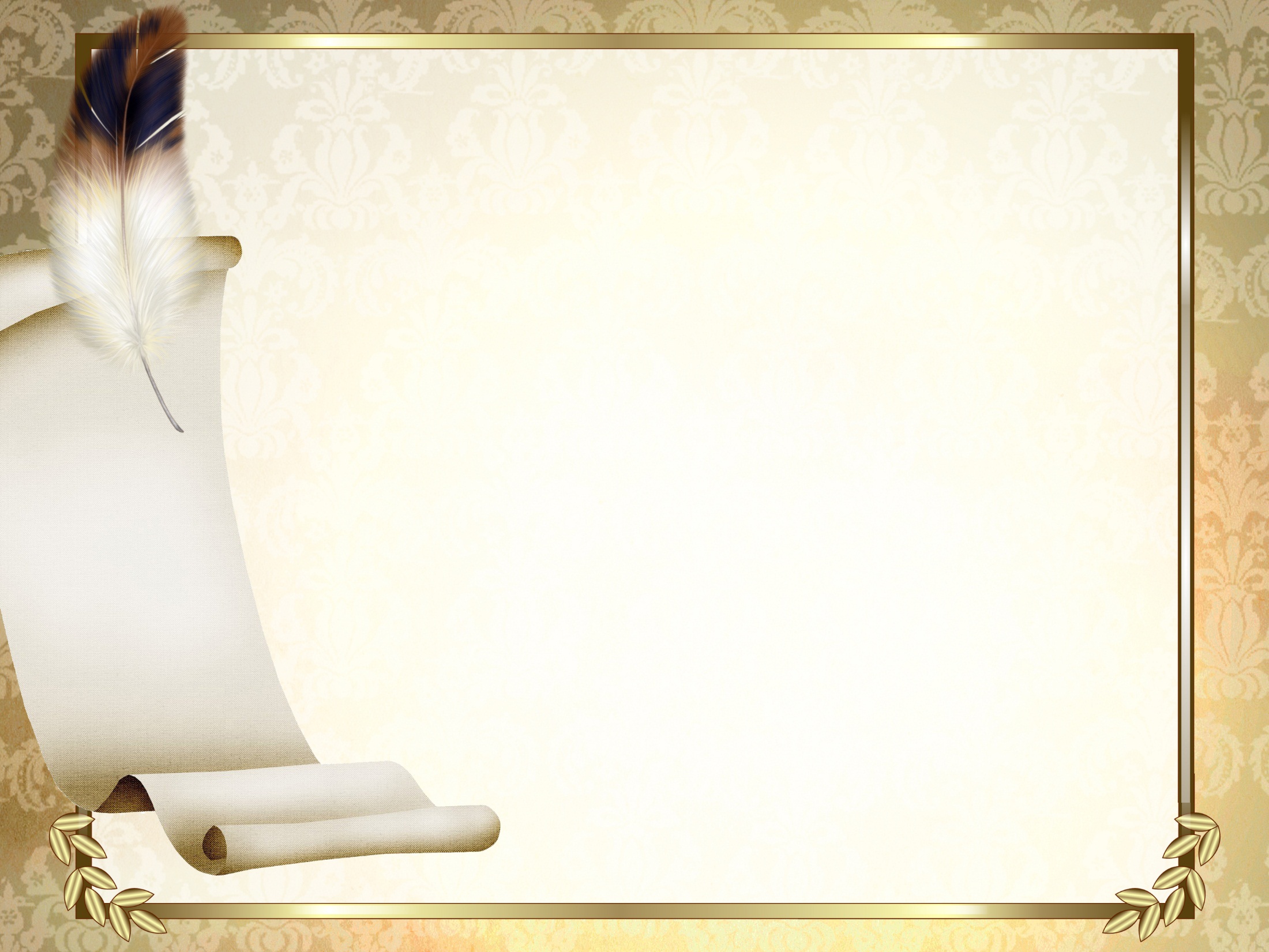 Итоговый урок по теме:
«Чудесный мир 
Классики»
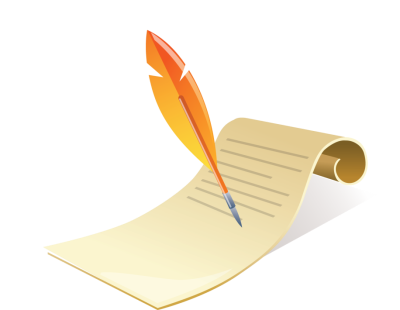 Урок литературного чтения
4 класс
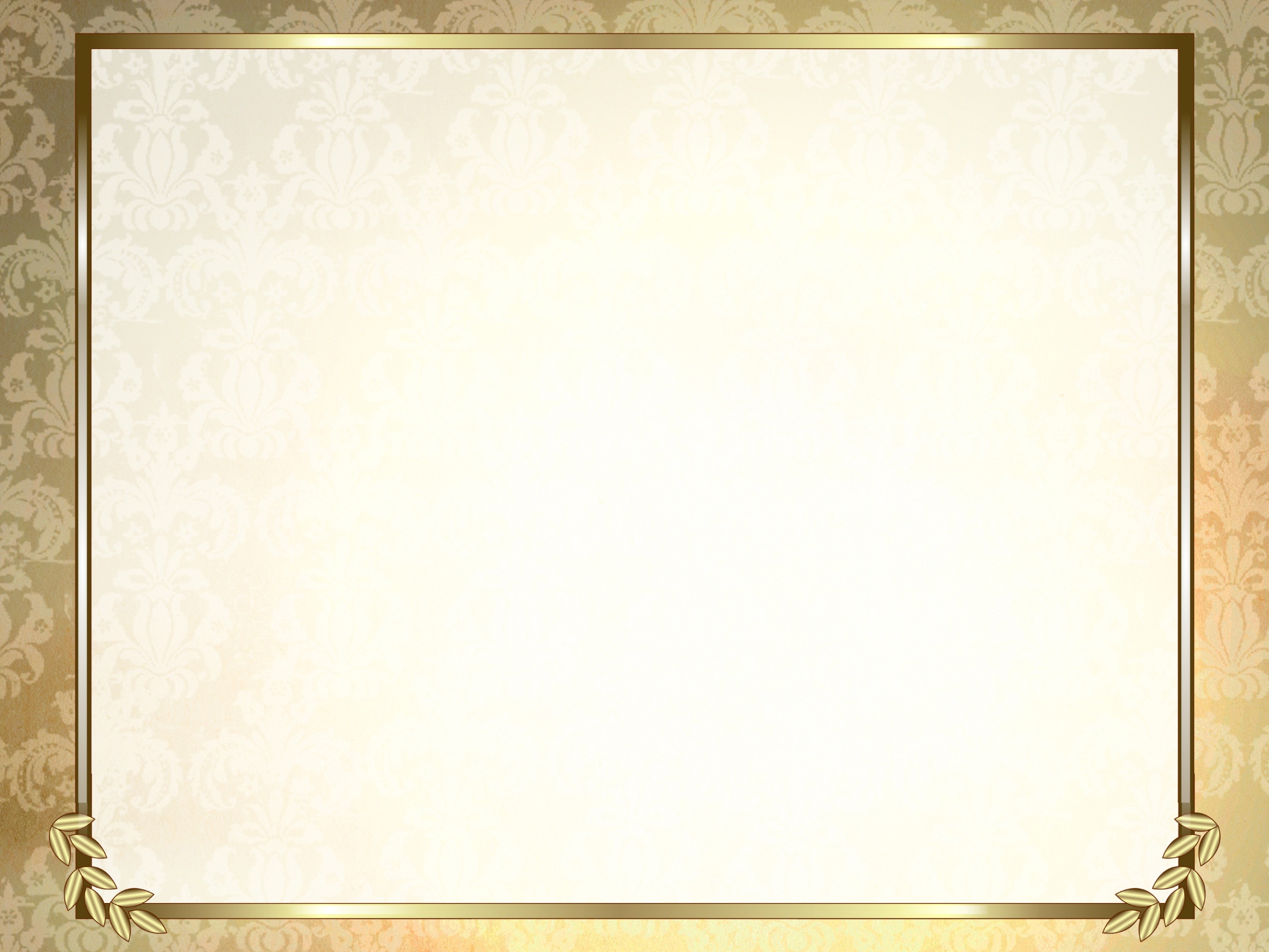 Конкурс "Поэтический"
«И молния грозно
 тебя обвивала…»
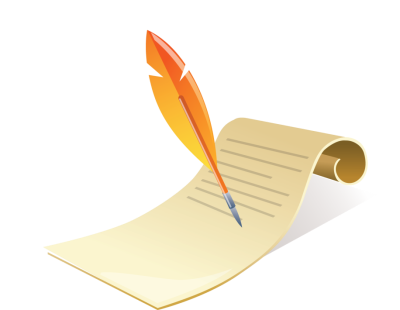 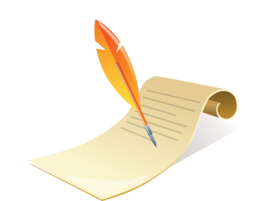 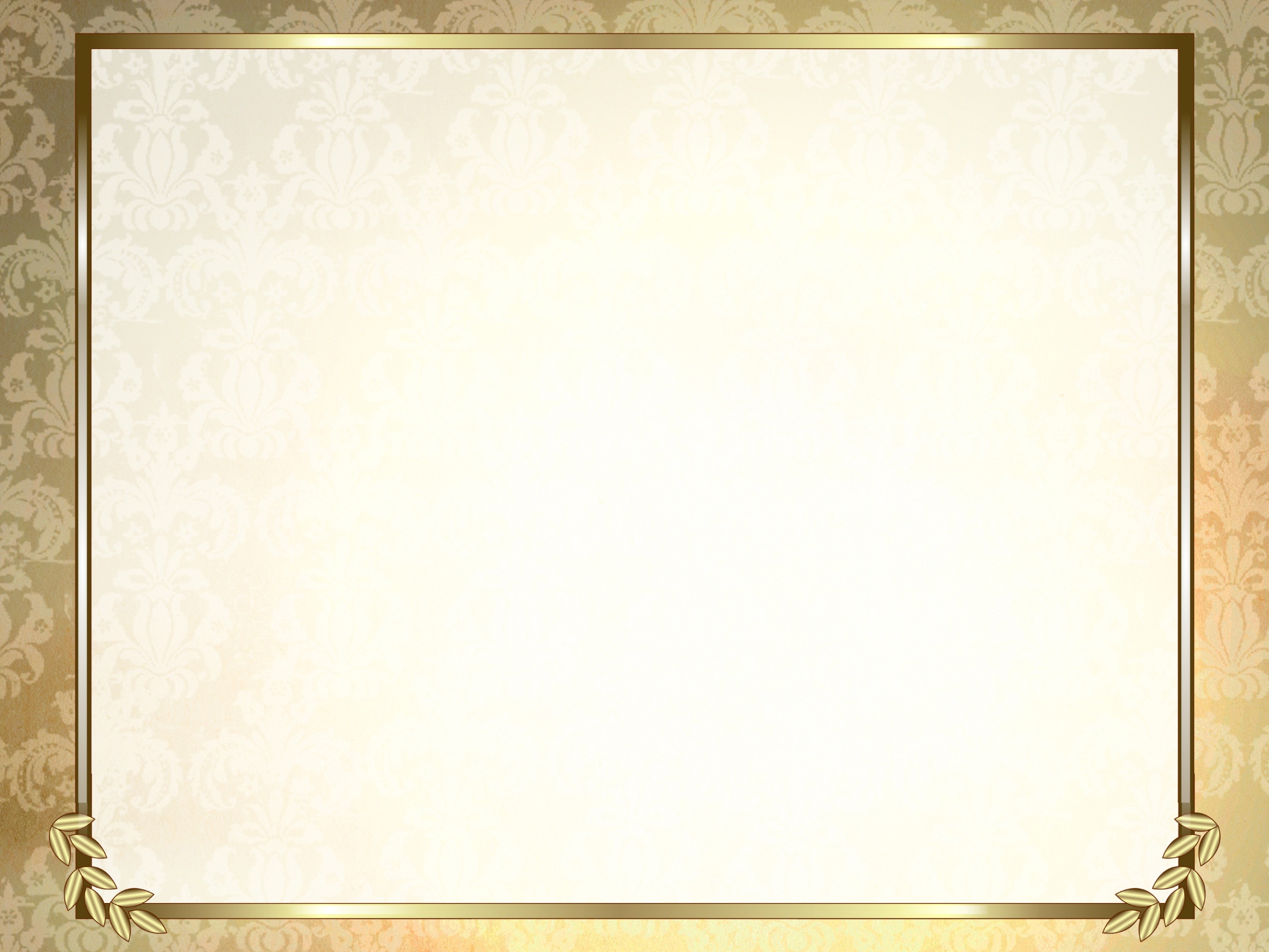 Конкурс "Сказочный"
Где счастье плодится, 
там и зависть родится.

Хотя с нуждой,
 а добился чести.
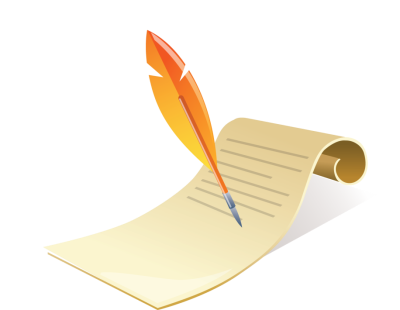 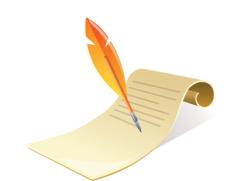 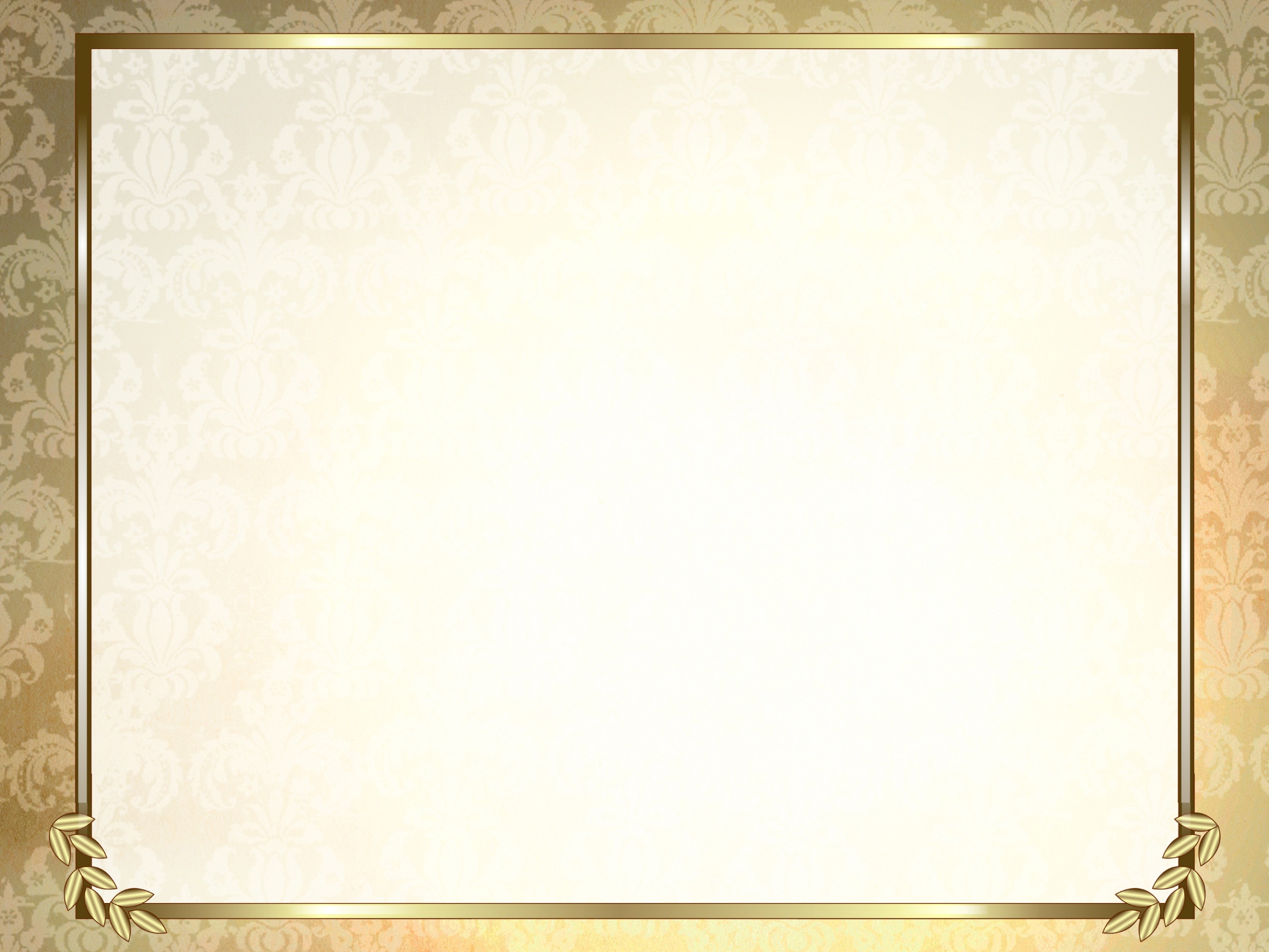 Конкурс "Сказочный"
Живи добрее, 
будешь всем милее.

Чем крепче дружба,
 тем легче служба.
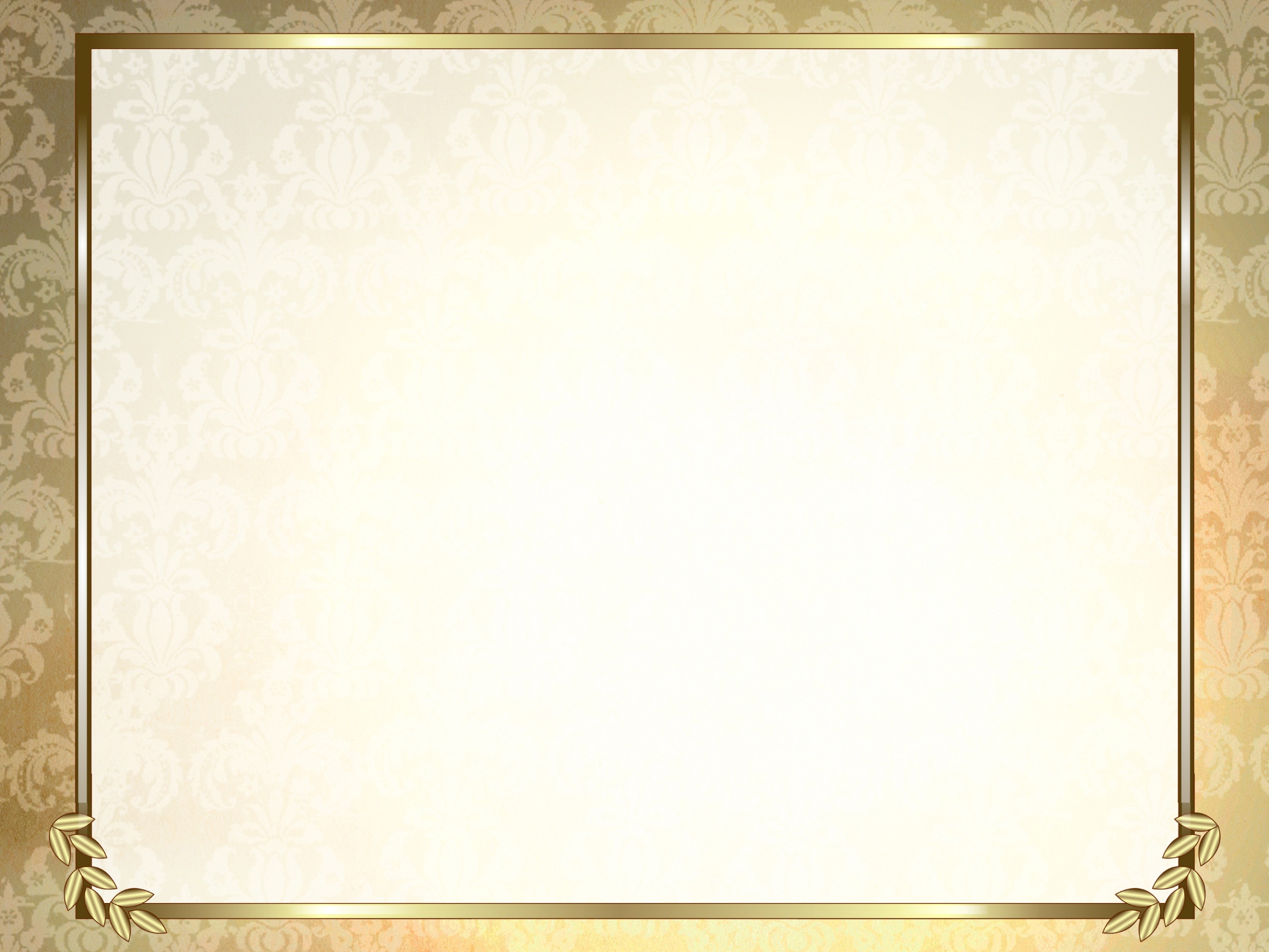 Конкурс «Эрудит»
Ершов Петр Павлович1815-1869
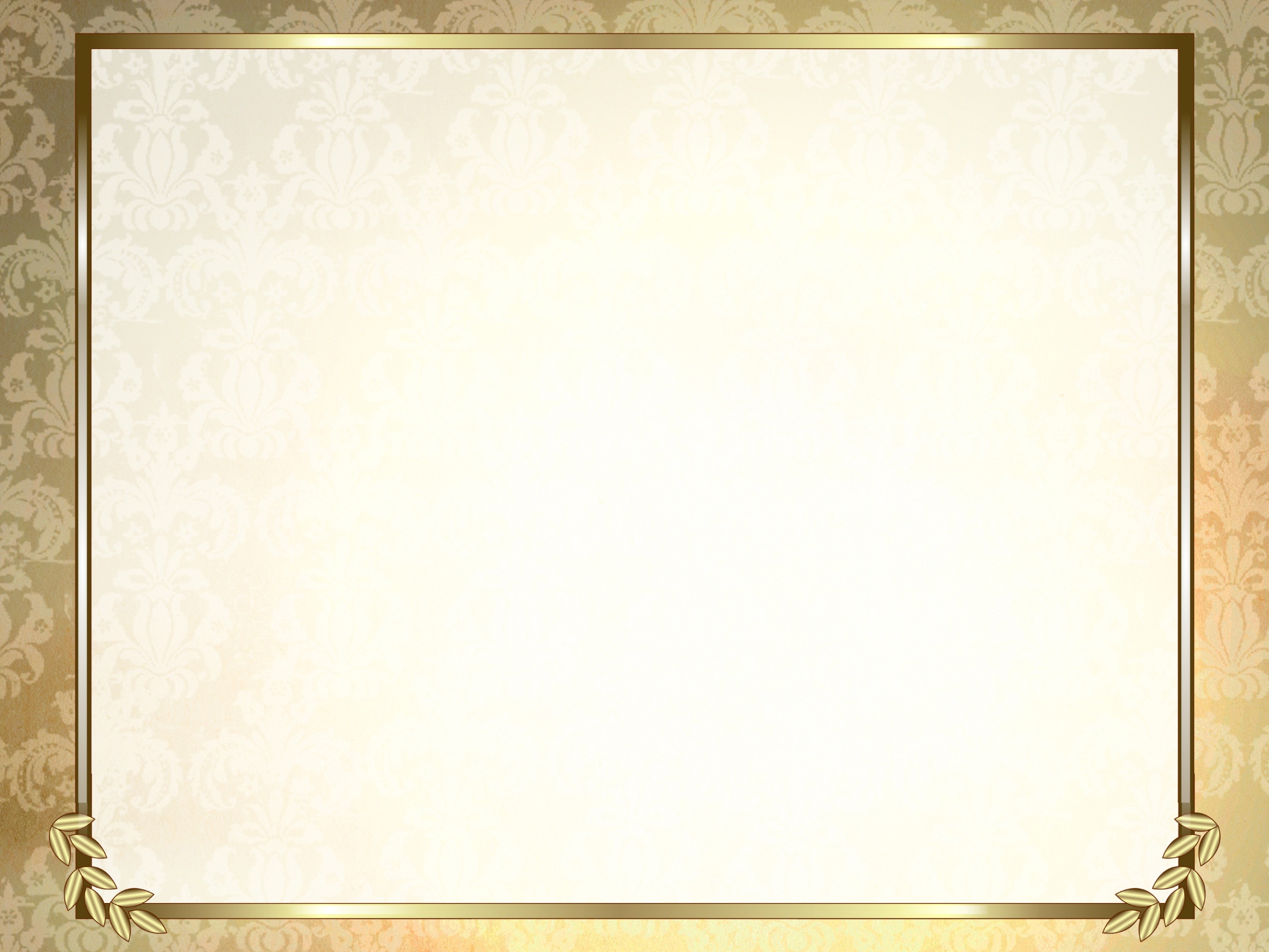 Пушкин Александр Сергеевич1799-1837
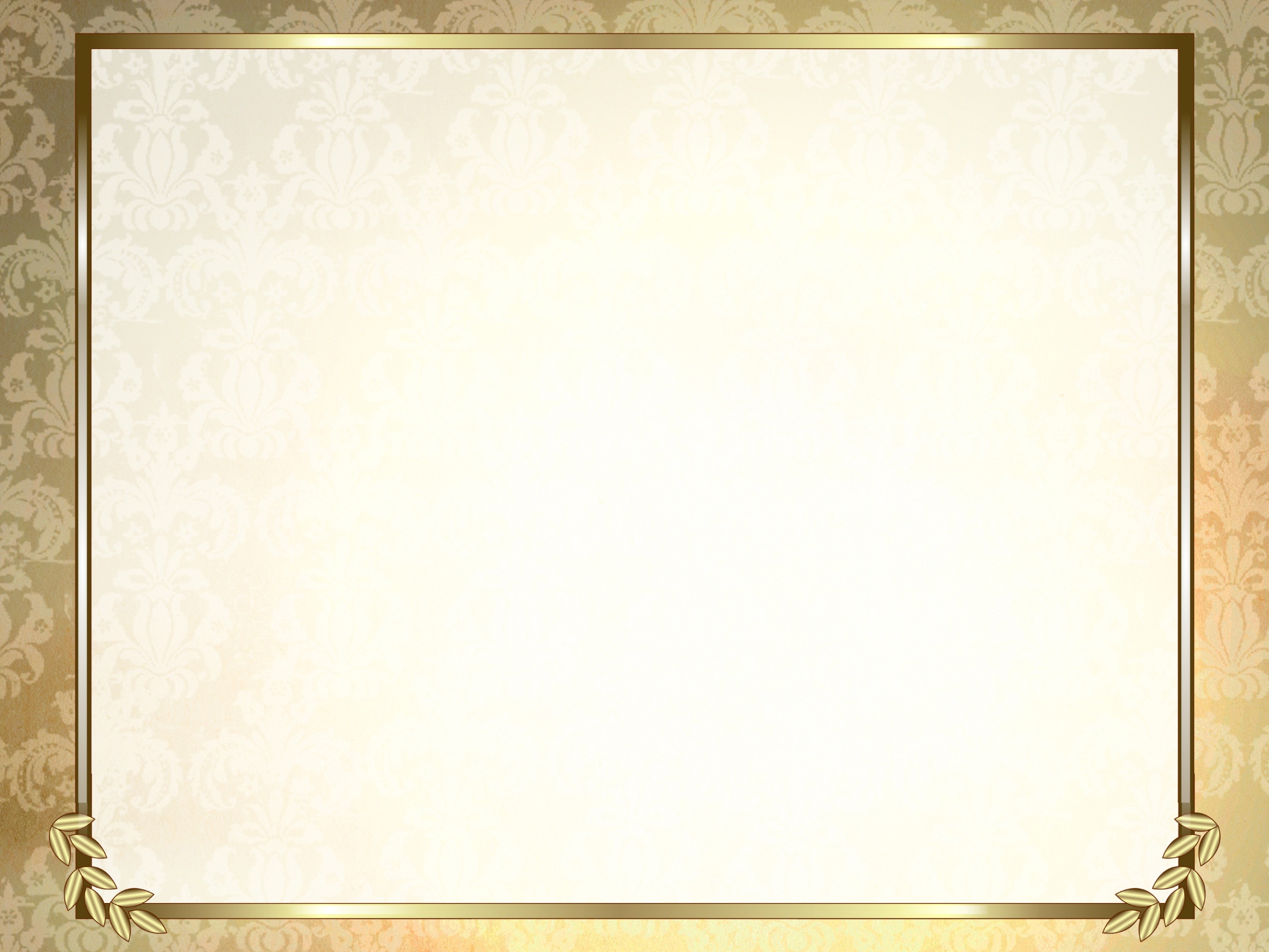 Лермонтов Михаил Юрьевич1814-1841
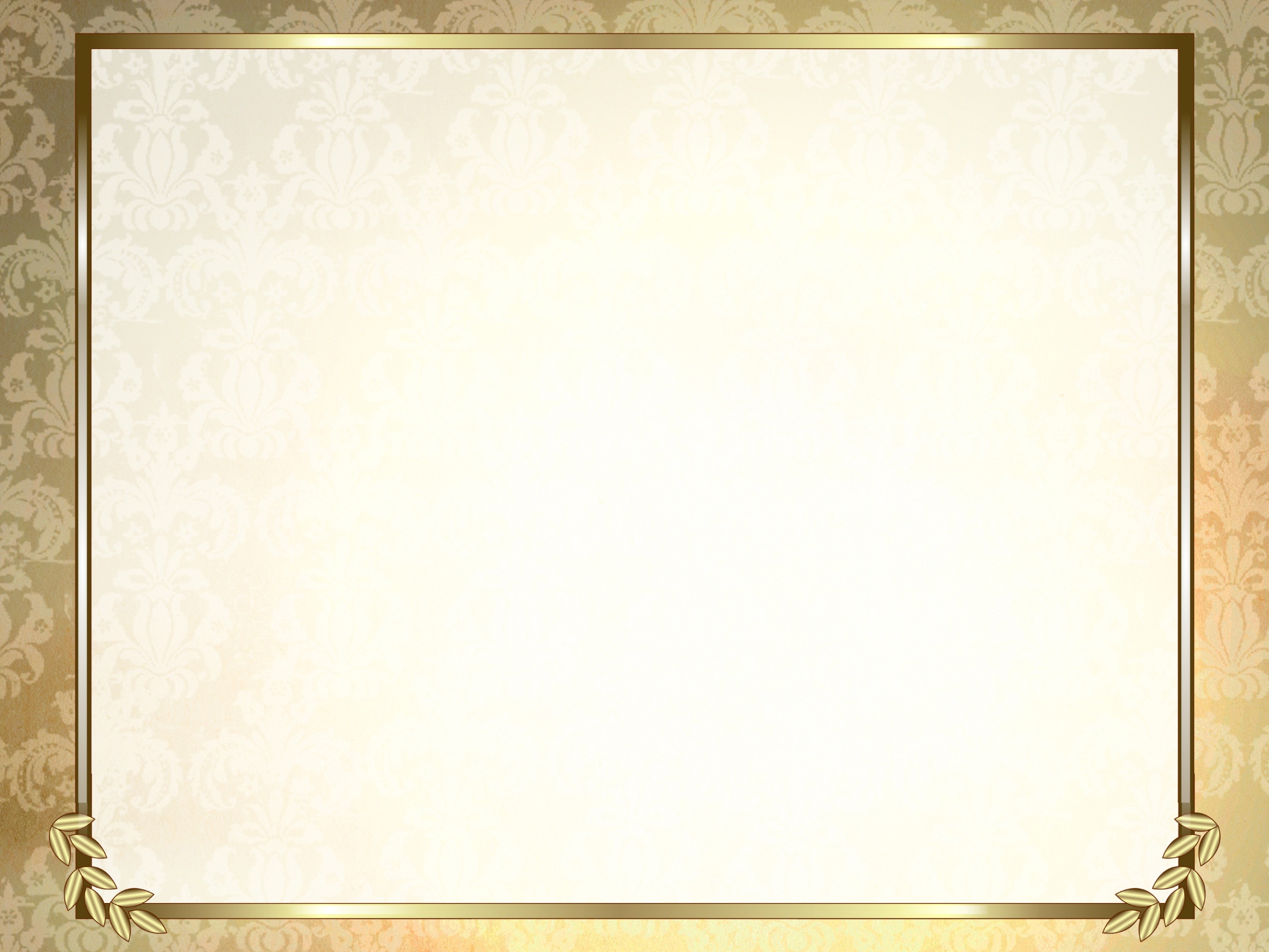 Толстой 
Лев Николаевич

( 1828-1910)
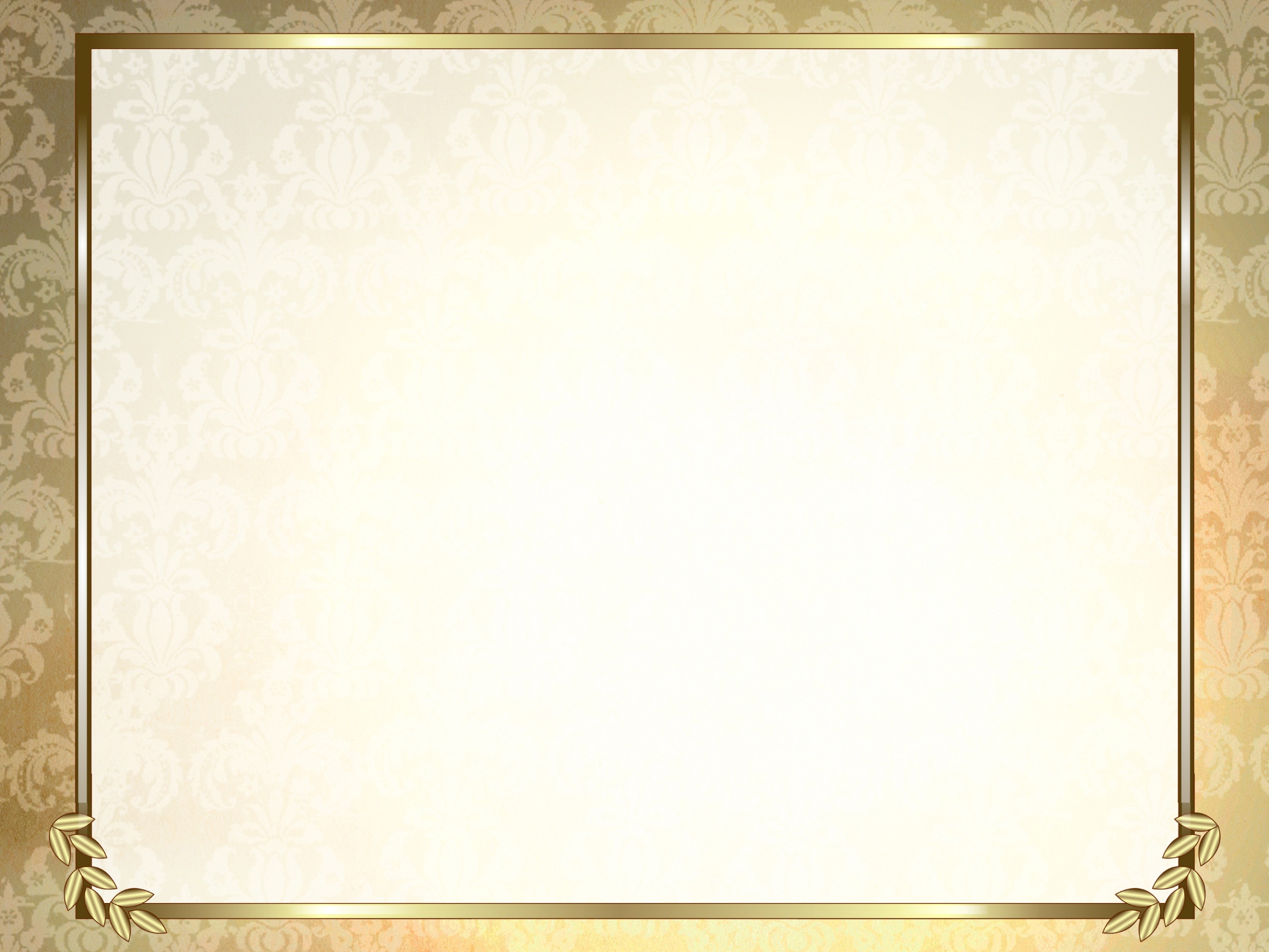 Чехов 
Антон Павлович

 (1860-1904)
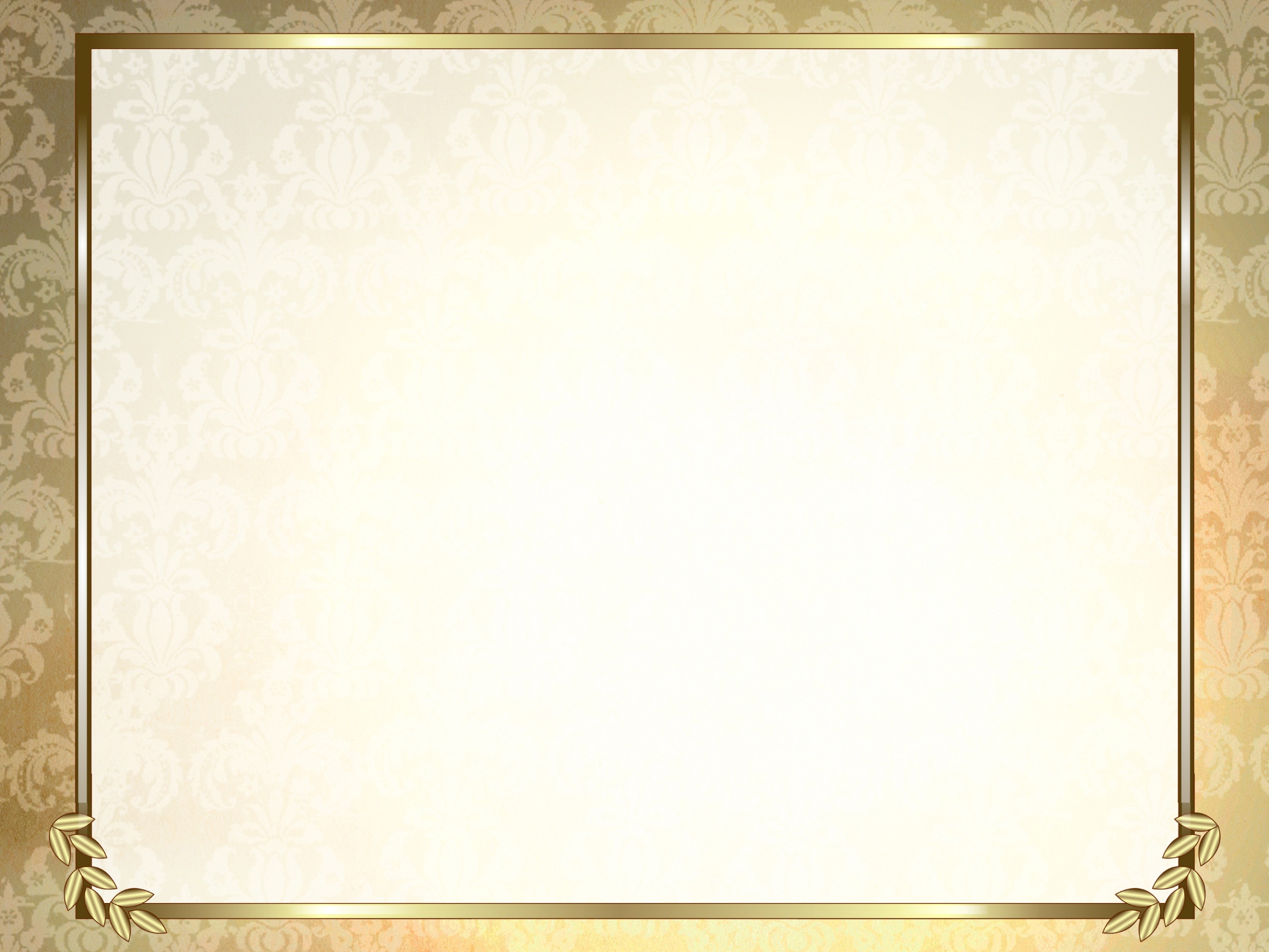 Конкурс «Продолжи»
1. В долгом времени аль вскоре
Приключилося им горе:
Кто-то в поле стал ходить ….
2. Подруга дней моих суровых
Голубка дряхлая моя!
Одна в глуши лесов сосновых …
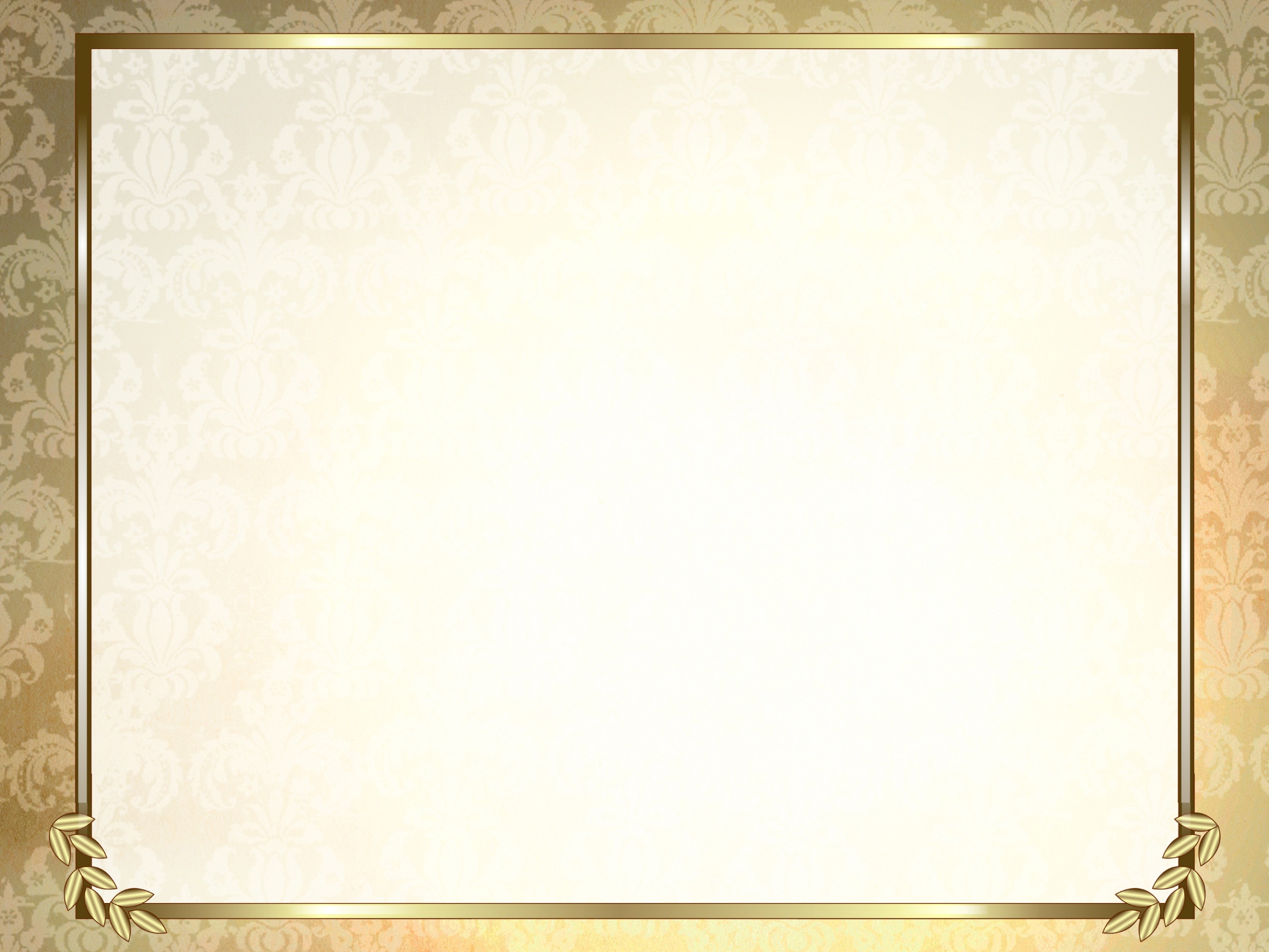 Конкурс «Продолжи»
3. Но царевна молодая,
Тихомолком расцветая,
Между тем росла, росла …
4. Терек воет, дик и злобен,
Меж утёсистых громад,
Буре плач его подобен …
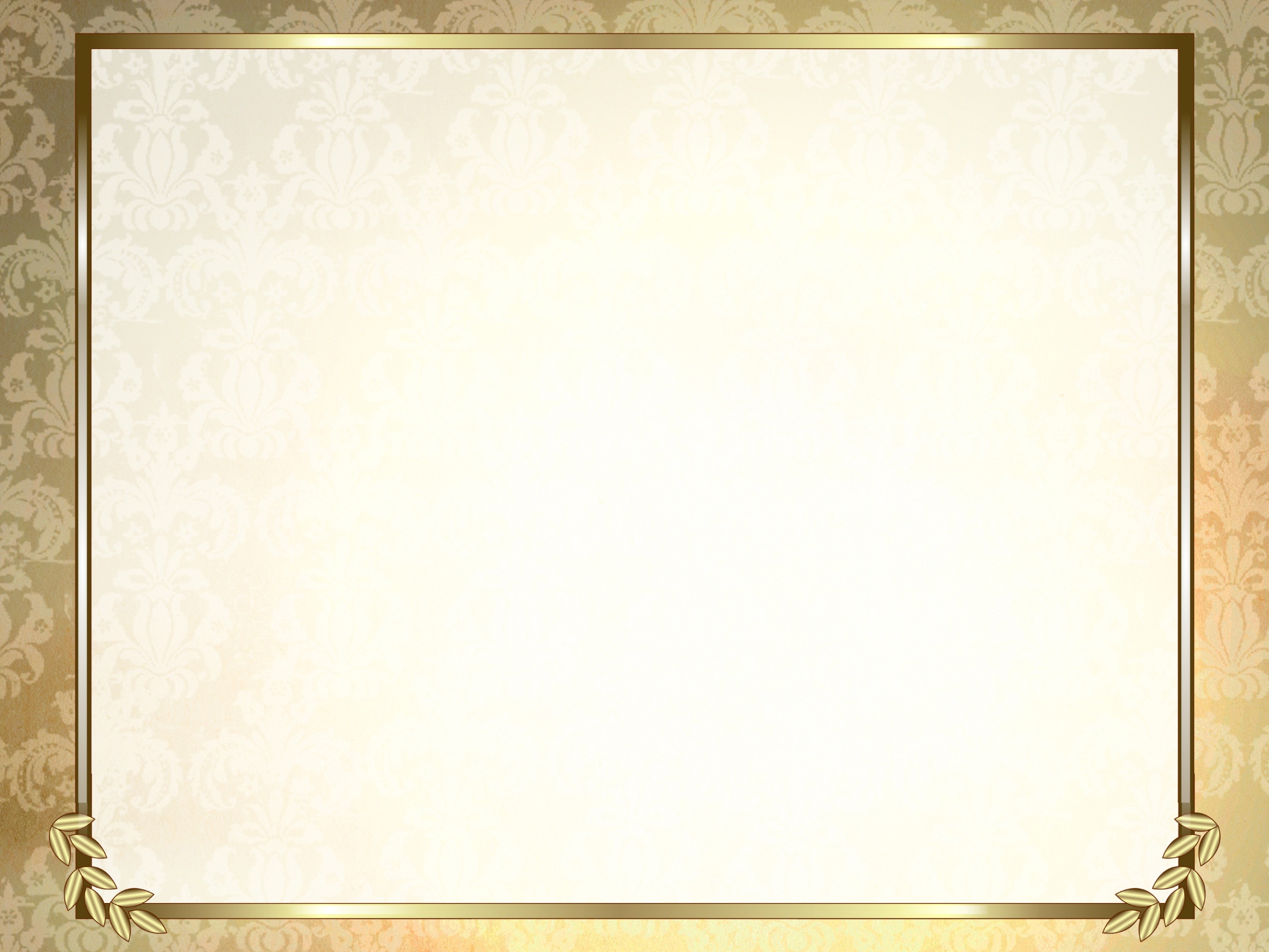 Конкурс 
«Узнай произведение».
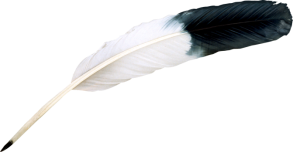 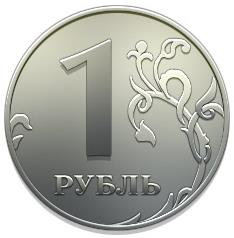 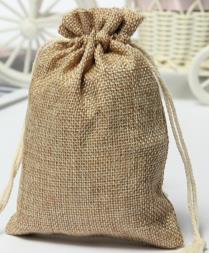 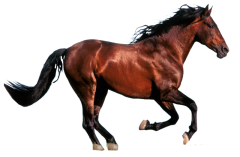 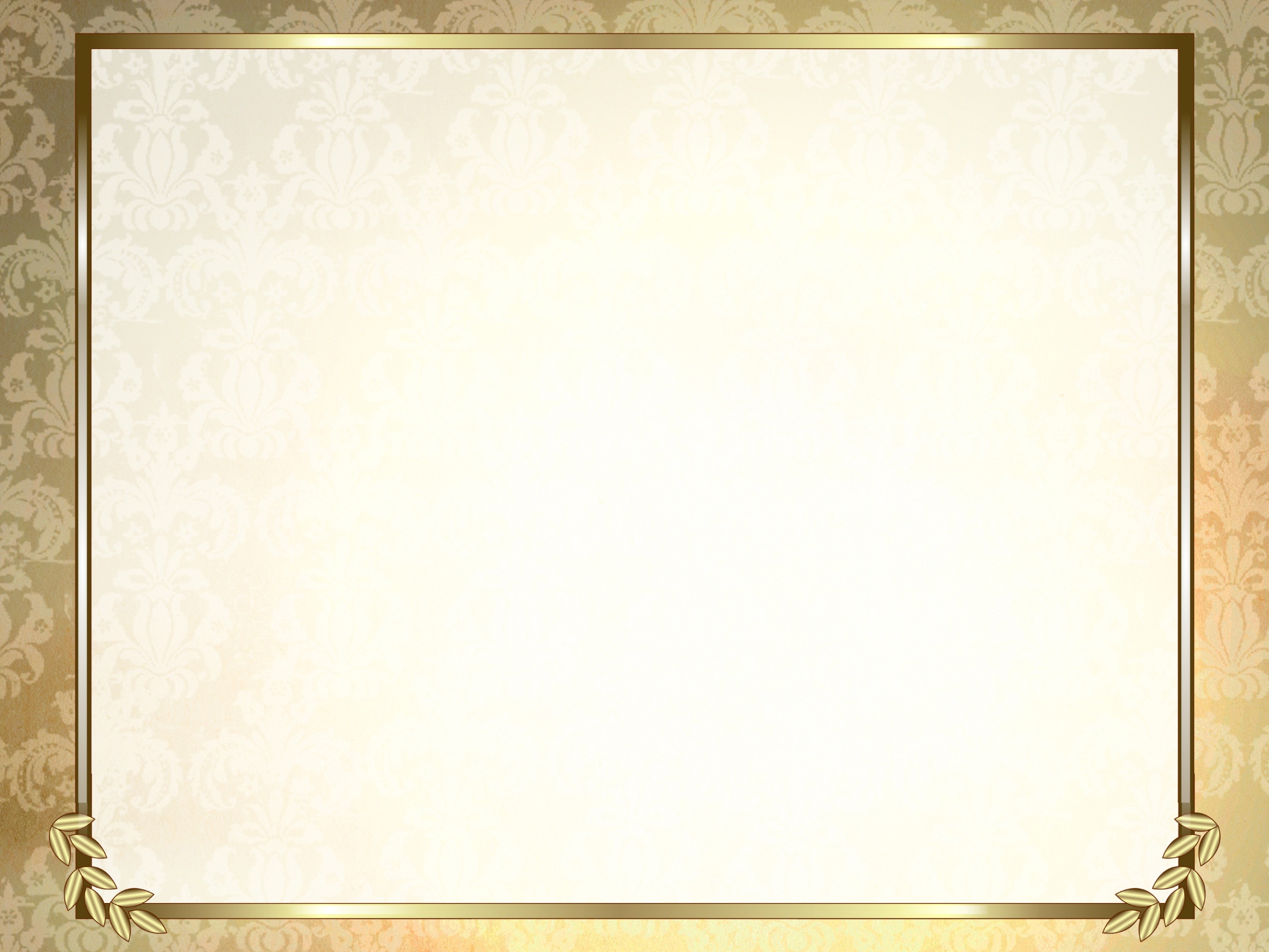 Конкурс 
«Узнай произведение».
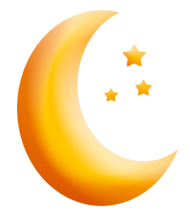 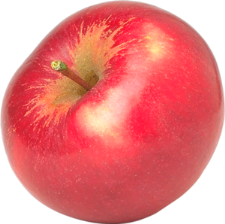 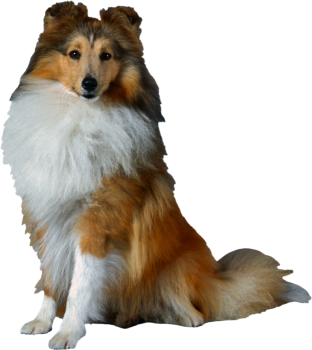 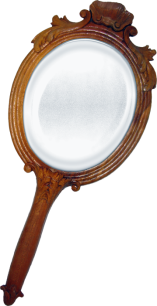 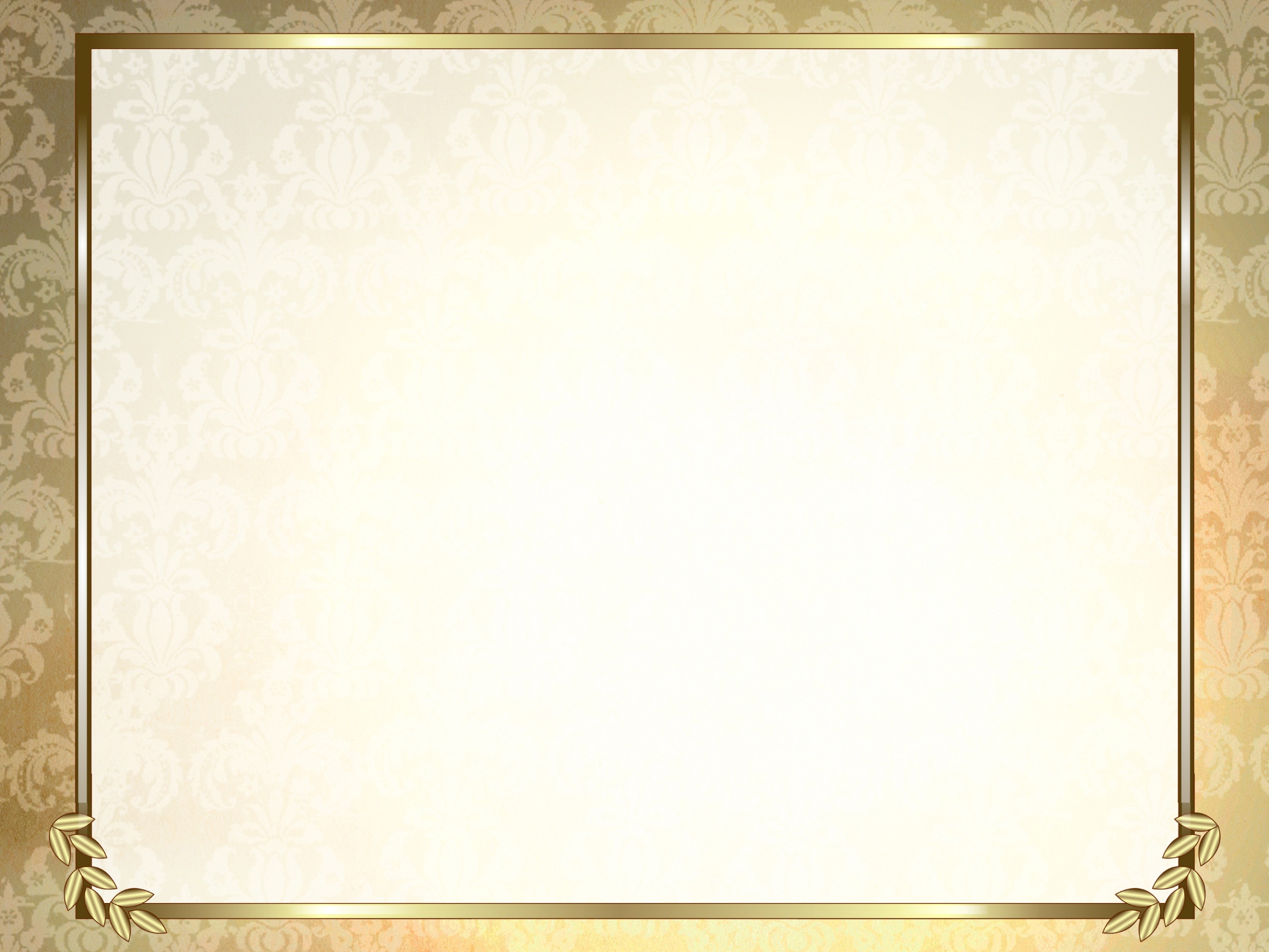 Конкурс 
«Узнай произведение».
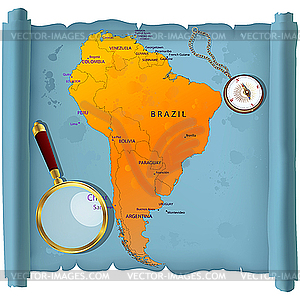 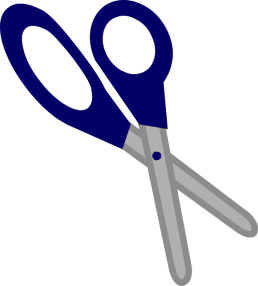 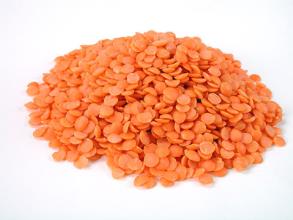 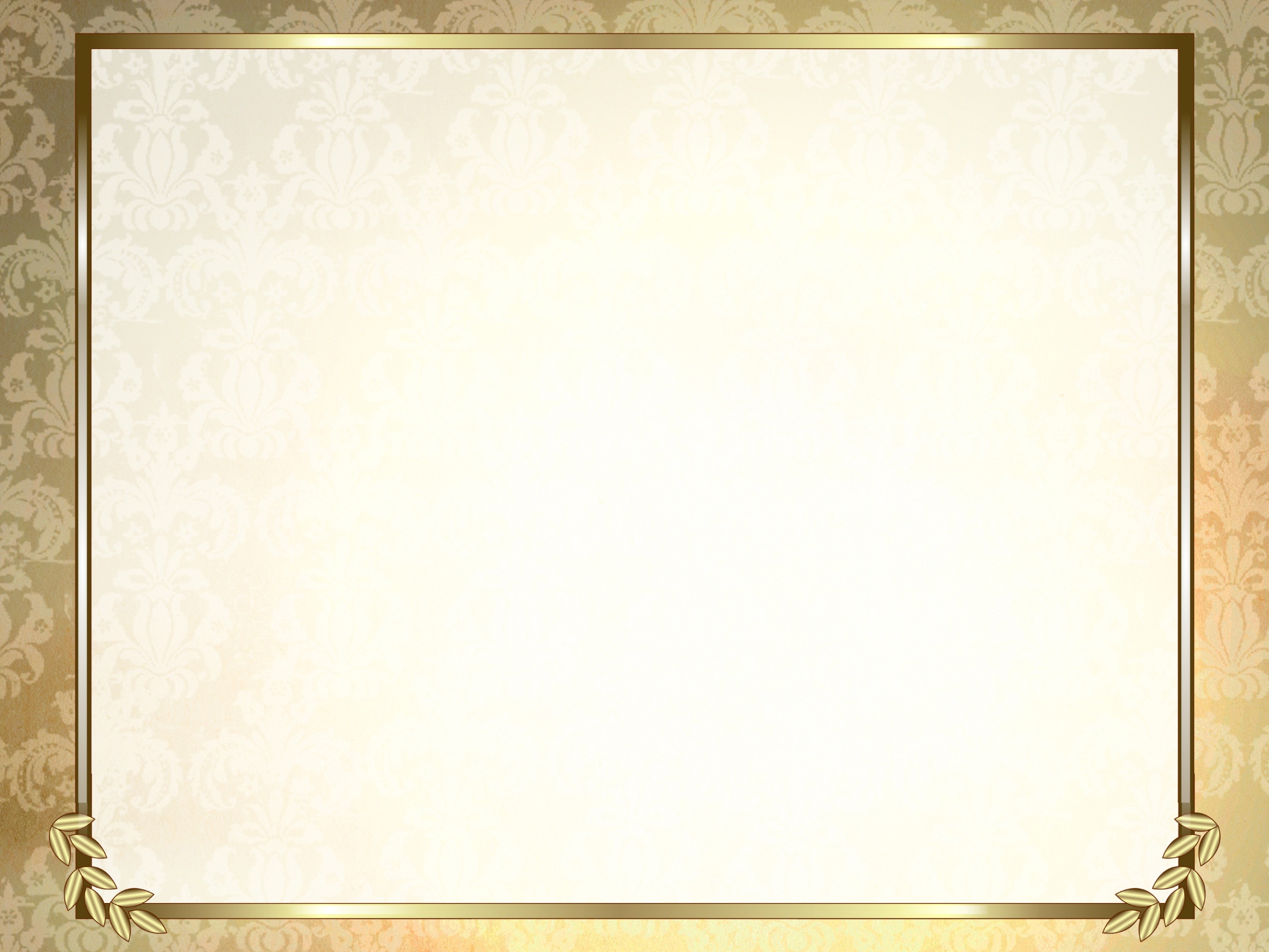 Молодцы!
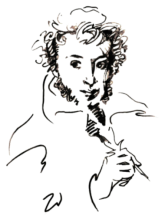 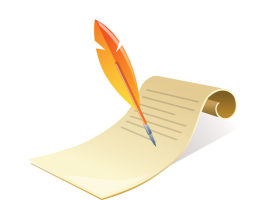